«Я выбираю»
Информационные материалы 
областного родительского собрания по подготовке к ГИА-11 в 2021 году
ГИА-2022
Наступила пора окончательно определиться с выбором предметов для сдачи единого государственного экзамена.
Сроки подачи заявления с указанием перечня экзаменов, сроков и конкретных дат сдачи экзаменов определены Порядком проведения государственной итоговой аттестации по образовательным программам среднего общего образования, утвержденного приказом Министерства просвещения Российской Федерации и Федеральной службы по надзору в сфере образования и науки от 7 ноября 2018 года № 190/1512 (далее – Порядок).
Регистрация на участие в ЕГЭ
Заявление на участие в ЕГЭ подаётся до 1 февраля (включительно)
КУДА ПОДАТЬ ЗАЯВЛЕНИЕ?
 в ЧОУ «Школа Альфа и Омега»
ЧТО ИМЕТЬ ПРИ СЕБЕ?
 паспорт
 оригинал или заверенную справку об инвалидности (дл инвалидов и детей-инвалидов)
 копию рекомендаций ПМПК (для участников с ОВЗ)
ЧТО УКАЗАТЬ В ЗАЯВЛЕНИИ?
 выбранные учебные предметы;
 уровень ЕГЭ по математике (базовый или профильный)
 форма (формы) ГИА (для лиц с ОВЗ и детей-инвалидов, инвалидов)
После 1 февраля 2022 года заявление об участии в ЕГЭ (об изменении перечня сдаваемых экзаменов) принимается по решению ГЭК только при наличии у заявителя уважительных причин (болезни или иных обстоятельств, подтвержденных документально) не позднее чем за две недели до начала экзаменов.
ОБРАЩАЕМ ВАШЕ ВНИМАНИЕ
При поступлении в образовательные организации высшего образования необходимы результаты трех экзаменов. При этом русский язык сдают все выпускники обязательно, и этот результат учитывается при поступлении на любое направление.
Тема сдачи математики
Этот предмет можно сдать на базовом уровне и тогда, получив отметку не ниже удовлетворительной, будет получен аттестат. При сдаче математики на профильном уровне при результате не ниже 27 баллов позволит и аттестат получить, и участвовать в конкурсе при поступлении в образовательные организации высшего образования.
Тема сдачи математики
математика для поступления в образовательные организации высшего образования нужна НЕ НА ВСЕ НАПРАВЛЕНИЯ;
 можно сдать только базовую математику, при этом условии НЕЛЬЗЯ будет подать документы в образовательные организации высшего образования на специальности и направления, где заявлена математика в качестве вступительного испытания;
 можно сдать только профильную математику. При успешном результате – это и получение аттестата о среднем общем образовании, и возможность участия в конкурсе при поступлении в образовательные организации высшего образования.
	В соответствии с Порядком ГИА выпускник выбирает уровень математики, т.е. нет возможности выбрать одновременно базовую  и профильную математику, но участники ГИА, получившие неудовлетворительный результат на ЕГЭ по математике, вправе изменить выбранный ими ранее уровень ЕГЭ по математике для повторного участия в ЕГЭ в резервные сроки.
Предметы  ЕГЭ
!   Русский язык и математика – обязательные предметы для сдачи каждым выпускником, освоившим программы среднего общего образования.
	Предметы по выбору:
физика
химия
литература
биология
география
история
обществознание
 информатика и ИКТ (! в компьютерной форме)
иностранные языки: английский, немецкий, французский, испанский и китайский)
Сколько выбрать экзаменов? 
Какие экзамены выбрать и почему?
Можно выбрать и сдать любое количество предметов из списка предметов по выбору. Для этого надо спланировать сдачу экзаменов и по датам в том числе, так как в расписании предметы могут совпадать. 
При выборе предметов прежде всего надо ориентироваться на планируемую специальность (направление подготовки) образовательной организации высшего образования, в которую собирается поступать выпускник.
Не позднее 1 ноября 2021 года на сайте каждой образовательной организации высшего образования размещены в открытом доступе правила приема в соответствии с приказом Минобрнауки России от 21 августа 2020 года № 1076.
Сколько выбрать экзаменов? 
Какие экзамены выбрать и почему?
По статистике прошлых лет большая часть выпускников выбирает 2 – 3 экзамена. Соответственно с учетом обязательных экзаменов по русскому языку и математике выпускник сдает 4 – 5 экзаменов. 3 экзамена сдают, как правило, те выпускники, кто абсолютно уверен в выборе специальности, направления и даже образовательной организации высшего образования.
Но разумно и в случае точного выбора добавить один экзамен. Приведем пример. Одна образовательная организация высшего образования по техническому направлению может принимать результаты экзаменов по русскому языку, математике, физике, а другая – по русскому языку, математике, информатике и ИКТ. Документы можно подать в пять образовательных организаций высшего образования, поэтому эту особенность следует учесть.
Можно ли сдать экзамен, если выбор таков, что 
по расписанию эти предметы стоят в один день?
Да, можно. В основной период есть резервные дни.
Можно не сдавать никакие экзамены 
кроме русского языка и математики?
Да, можно. Но надо очень хорошо взвесить это решение. Сдать хотя бы один экзамен дополнительно. Например, физику или обществознание. Но если вы к 1 июня 2022 года решите попробовать поступить  в образовательную организацию высшего образования, будет поздно заявлять об этом. ЭТО НАДО СДЕЛАТЬ СЕЙЧАС! ДО 1 ФЕВРАЛЯ 2022 ГОДА!
Поступление в СПО Омской области
При поступлении в профессиональные образовательные организации Омской области результаты ЕГЭ не учитываются. Правила приема размещены на сайтах колледжей.
		 При равенстве результатов на избранную специальность учитываются результаты индивидуальных достижений и (или) наличие договора о целевом обучении.
Участник ЕГЭ может
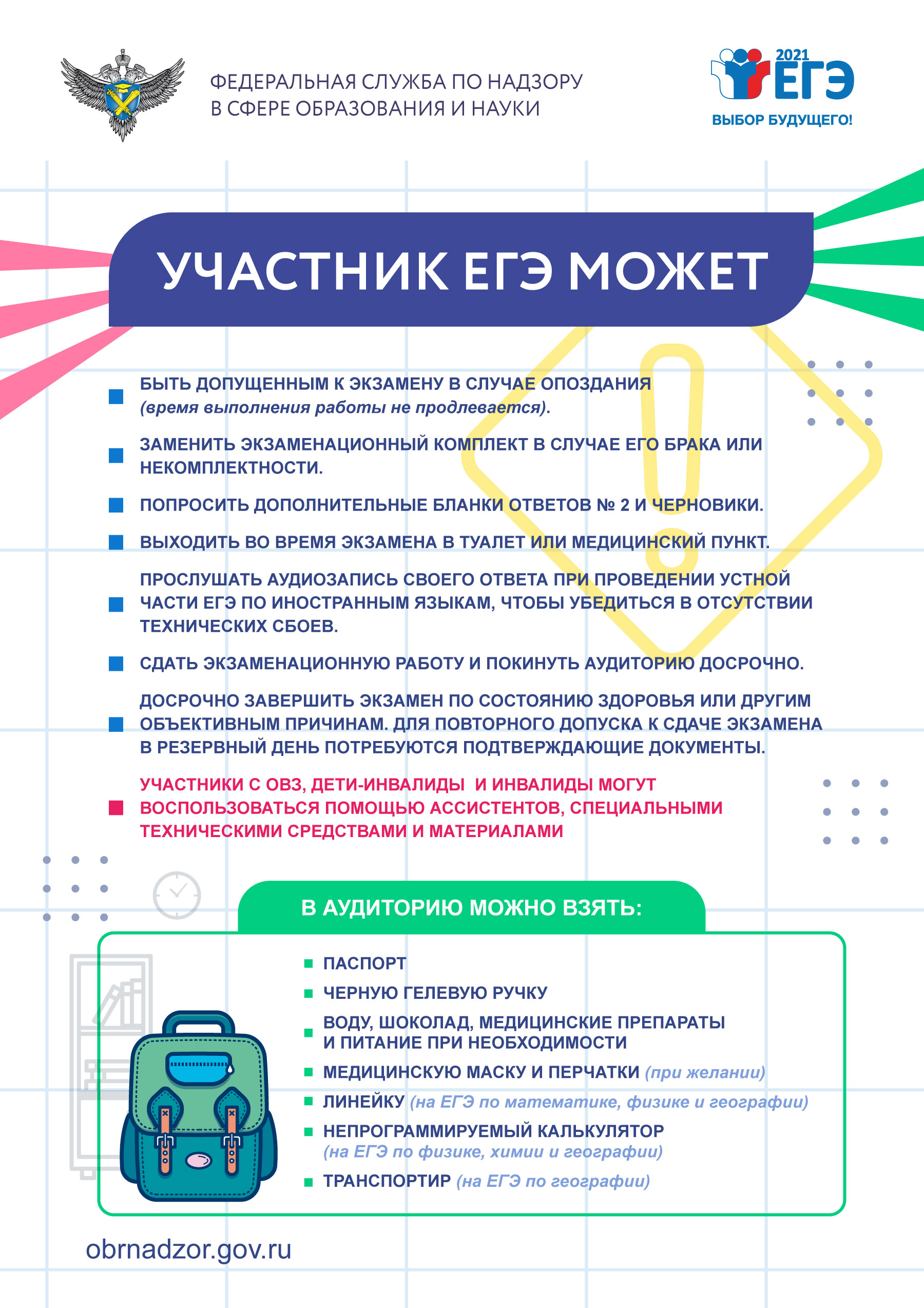 Запрещается
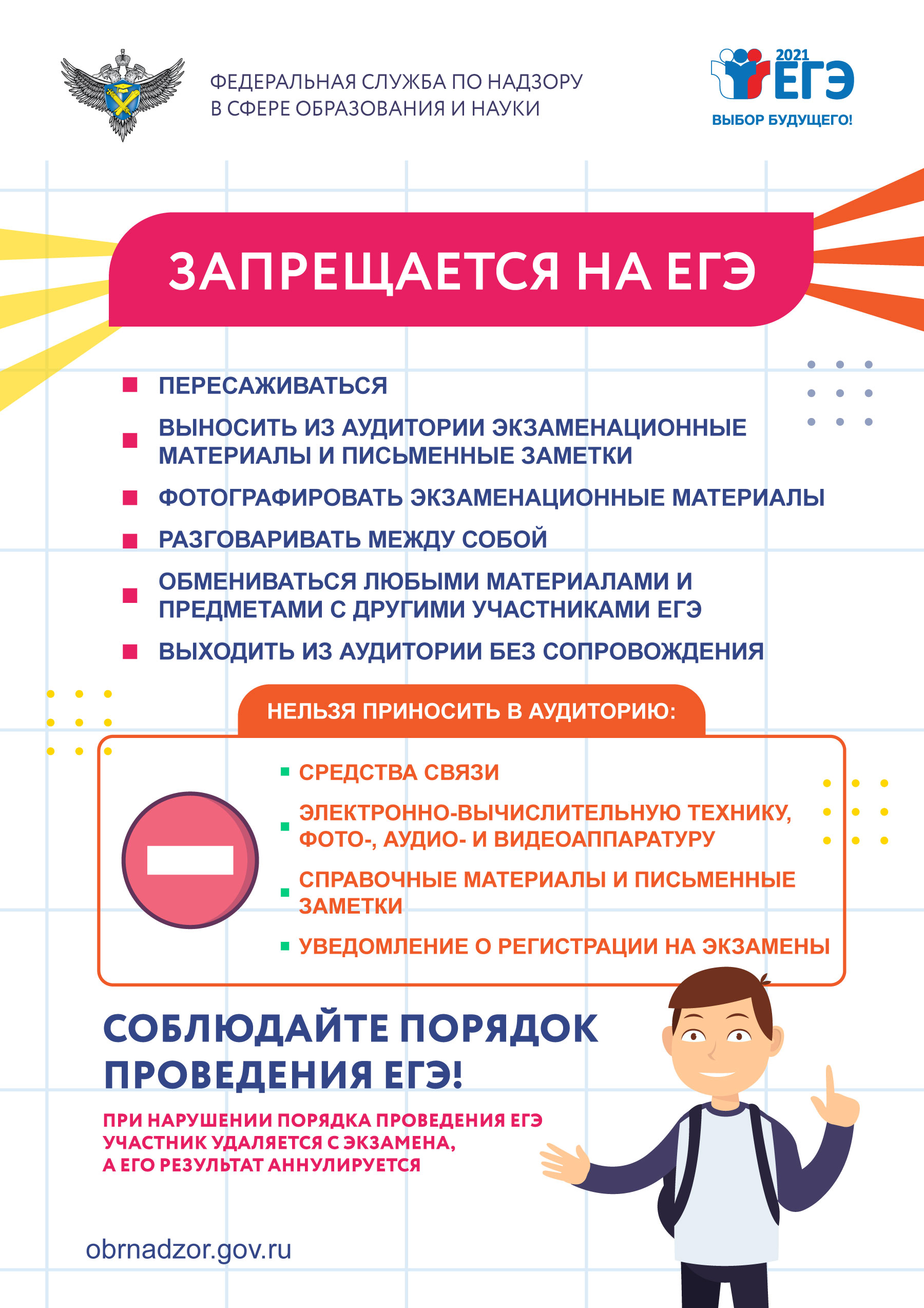 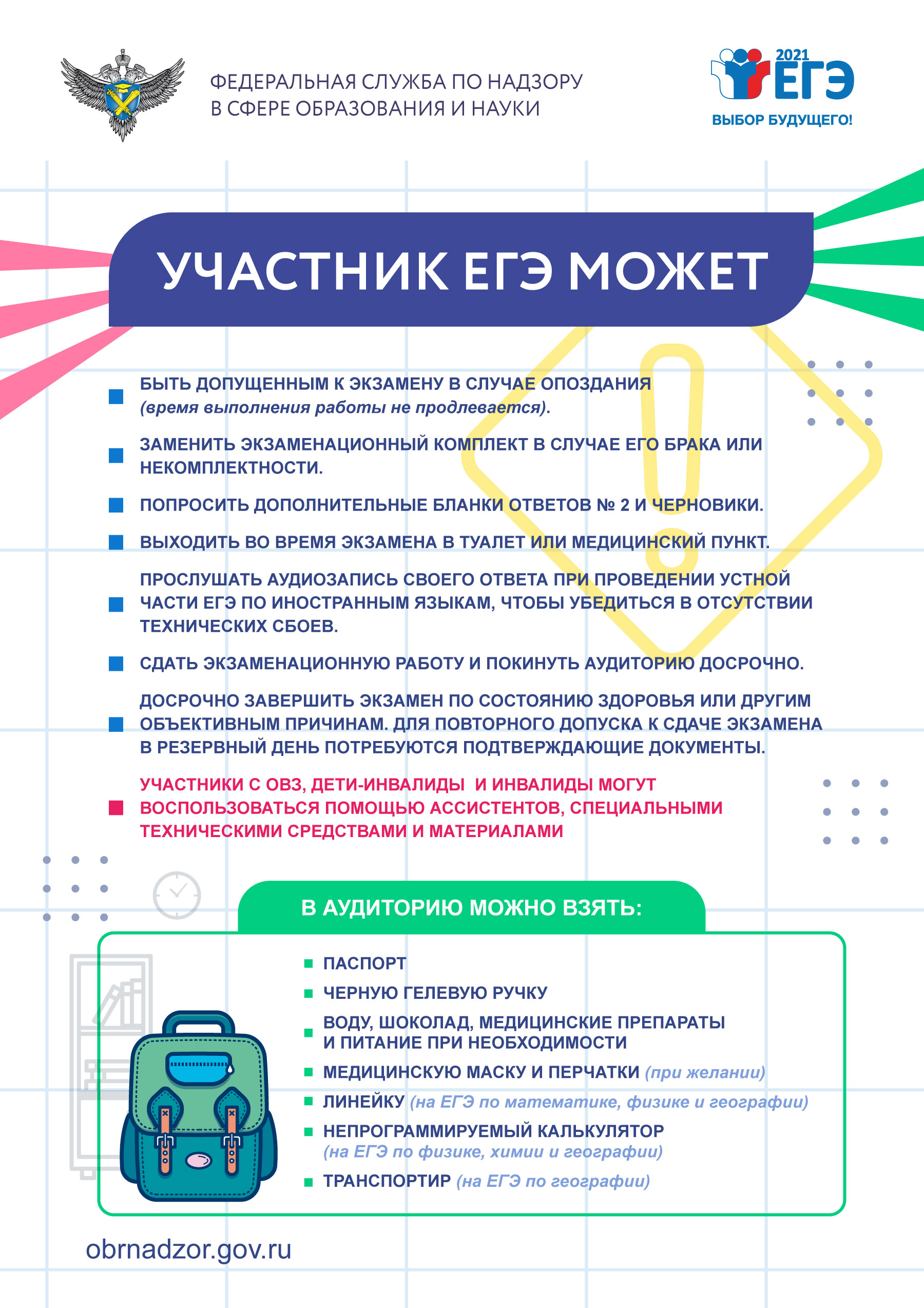 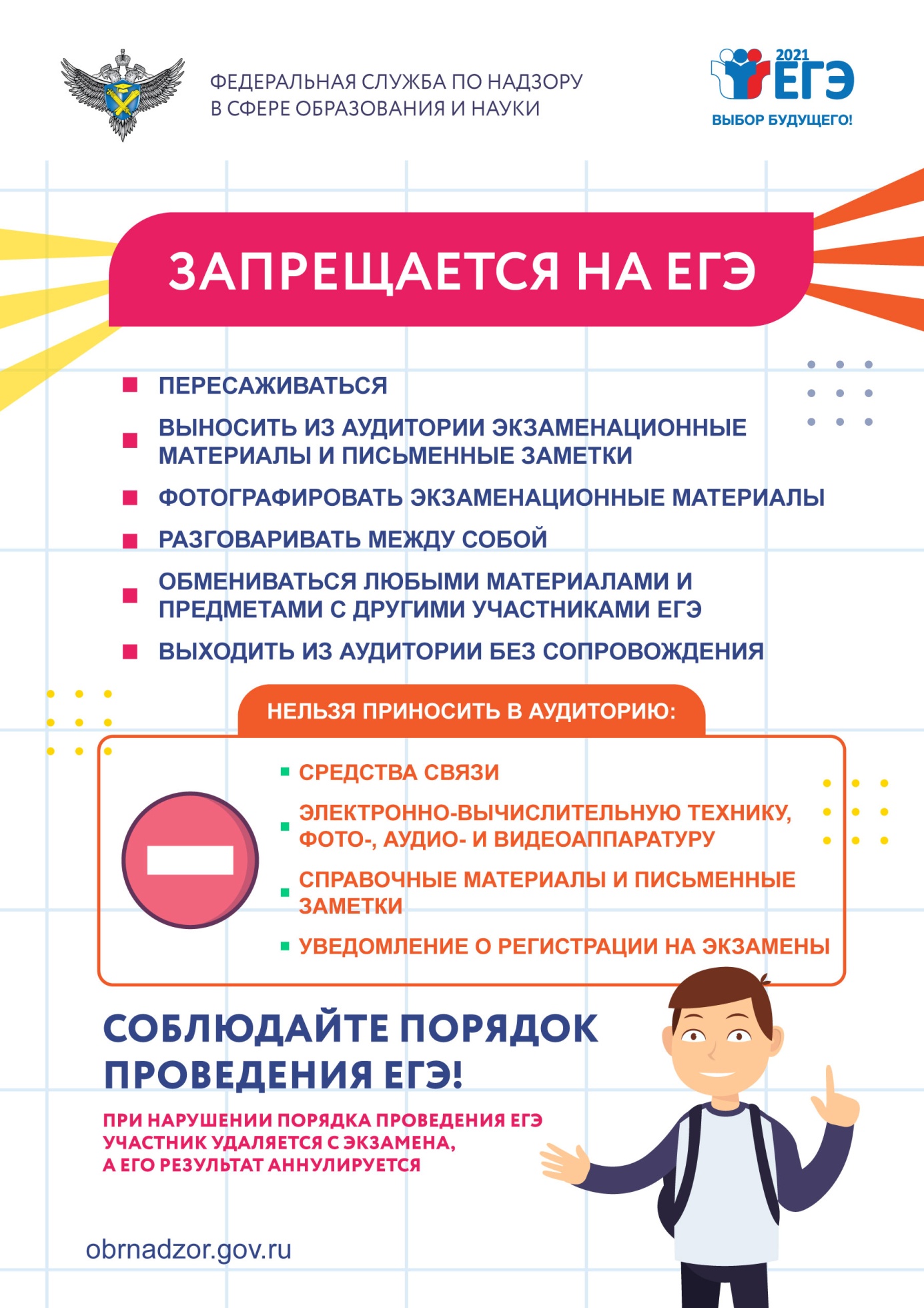 !
При установлении факта наличия у участников экзамена средств связи и электронно-вычислительной техники, фото-, аудио- и видеоаппаратуры, справочных материалов, письменных заметок и иных средств хранения и передачи информации во время проведения ЕГЭ или иного нарушения ими установленного Порядка, участники удаляются с экзамена. И результаты экзамена аннулируются по решению председателя ГЭК.
Участникам ГИА, не прошедшим ГИА по обязательным учебным предметам, предоставляется право пройти ГИА по русскому языку и (или) математике базового уровня не ранее 1 сентября текущего года. 
Участникам ГИА, чьи результаты ЕГЭ по учебным предметам по выбору в текущем году были аннулированы по решению председателя ГЭК, в случае выявления фактов нарушения настоящего Порядка, предоставляется право участия в ЕГЭ по учебным предметам по выбору, по которым было принято решение об аннулировании результатов, не ранее, чем через год с года аннулирования результатов ЕГЭ.
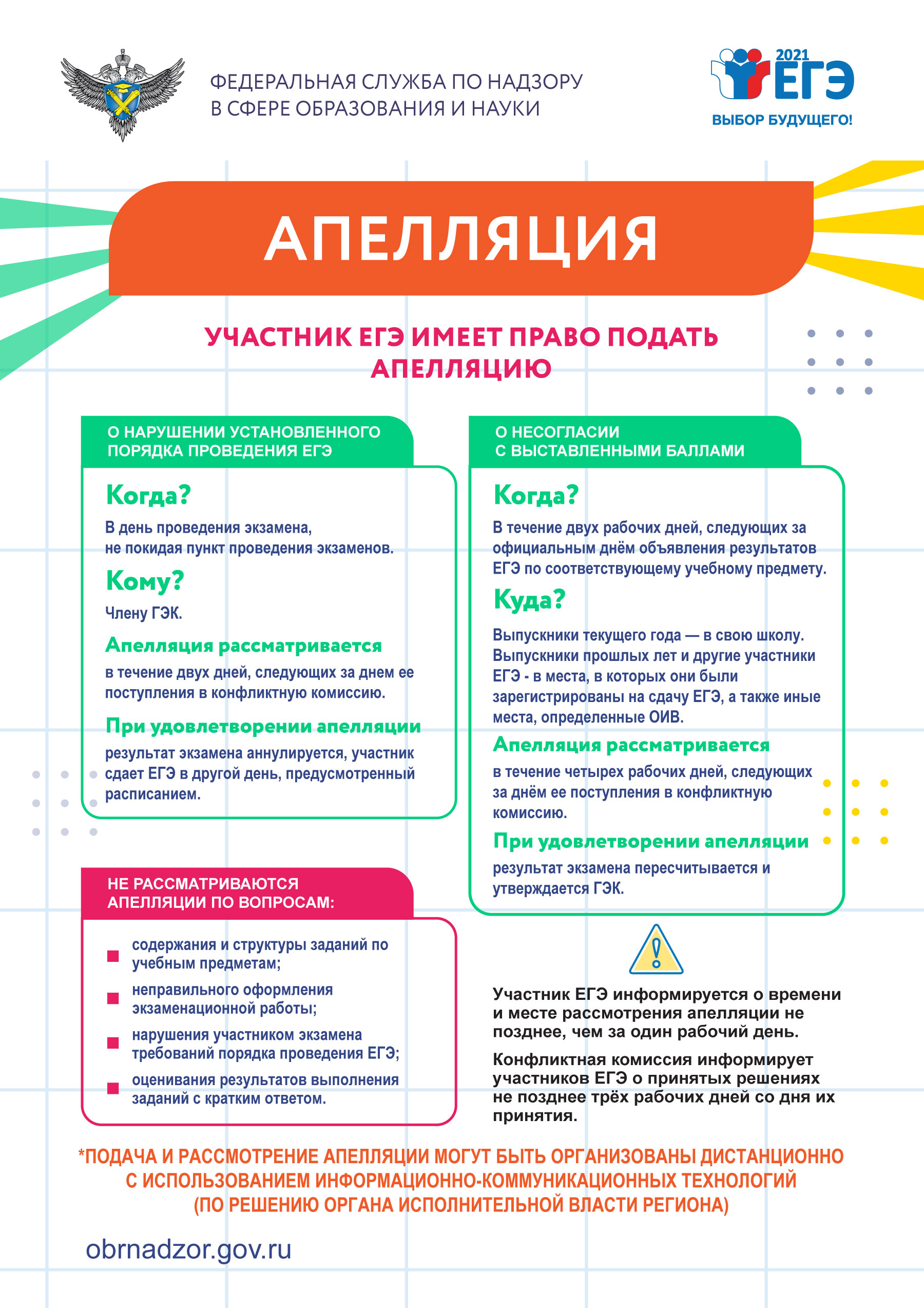 Участник ЕГЭ имеет право подать апелляцию
Продолжительность ЕГЭ
по математике профильного уровня, физике, литературе, информатике и  ИКТ, биологии - 3 часа 55 минут (235 минут); 

 по русскому языку, химии - 3 часа 30 минут (210 минут); 

 по иностранным языкам ( за исключением раздела "Говорение") - 3 часа 10 минут (190 минут); 

 по математике базового уровня, обществознанию, истории, географии - 3 часа (180 минут); 

 по иностранным языкам - 17 минут;
Минимальное количество баллов ЕГЭ по общеобразовательным предметам, соответствующим специальности или направлению подготовки, по которым проводится прием на обучение в образовательных организациях, находящихся в ведении Министерства науки и высшего образования Российской Федерации, на 2022/23 учебный год
Приказ Минобрнауки России от 5 августа 2021 г. № 713
Проект расписания проведения ЕГЭ в 2022 году
27 мая (пятница) - география, литература, химия;
30 мая (понедельник) - русский язык;
31 мая (вторник) - русский язык;
2 июня (четверг) - ЕГЭ по математике профильного уровня;
3 июня (пятница) - ЕГЭ по математике базового уровня;
6 июня (понедельник) - история, физика;
9 июня (четверг) - обществознание;
14 июня (вторник) - иностранные языки (английский, французский, немецкий, испанский, китайский) (за исключением раздела "Говорение"), биология;
16 июня (четверг) - иностранные языки (английский, французский, немецкий, испанский, китайский) (раздел "Говорение");
17 июня (пятница) - иностранные языки (английский, французский, немецкий, испанский, китайский) (раздел "Говорение");
20 июня (понедельник) - информатика и информационно-коммуникационные технологии (ИКТ);
21 июня (вторник) - информатика и информационно-коммуникационные технологии (ИКТ);
Федеральной службы по надзору в сфере образования и науки – obrnadzor.gov.ru;
Федерального государственного бюджетного научного учреждения «Федеральный институт педагогических измерений» – fipi.ru;
Министерства образования Омской области – mobr.omskportal.ru;
Казенного учреждения Омской области «Региональный информационно-аналитический центр системы образования» – obr55.ru, ege55.ru.
Подробно с информацией по ГИА 2022 можно ознакомиться
Федеральной службы по надзору в сфере образования и науки – obrnadzor.gov.ru;
Федерального государственного бюджетного научного учреждения «Федеральный институт педагогических измерений» – fipi.ru;
Министерства образования Омской области – mobr.omskportal.ru;
Казенного учреждения Омской области «Региональный информационно-аналитический центр системы образования» – obr55.ru, ege55.ru.